Lab Equipment Vocabulary
Graduated Cylinder
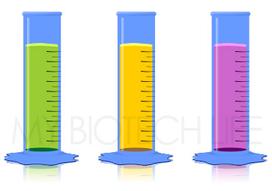 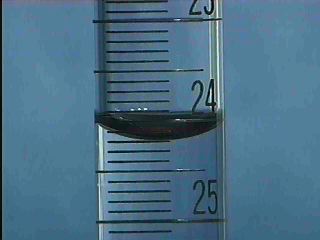 A narrow container shaped like a cylinder and marked with lines for measurement.
Hand Lens/Magnifiying Glass
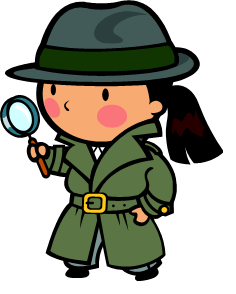 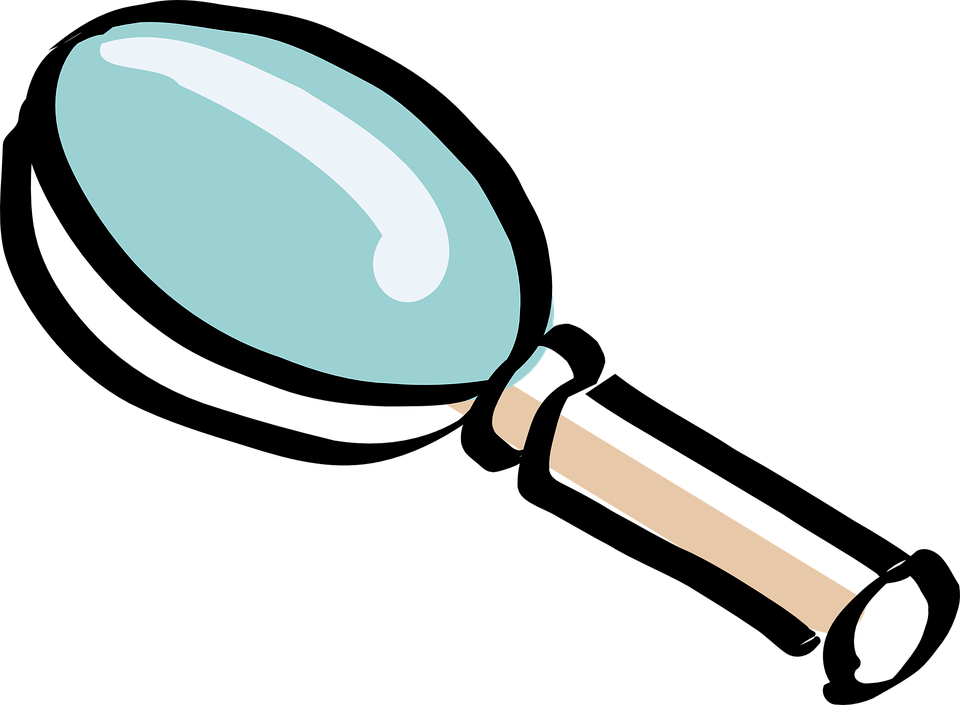 A magnifying glass you hold in your hand and use.
Magnet
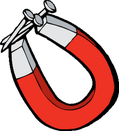 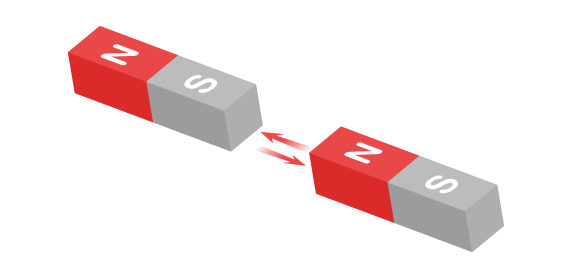 A piece of iron or steel that attracts certain substances.
Calculator
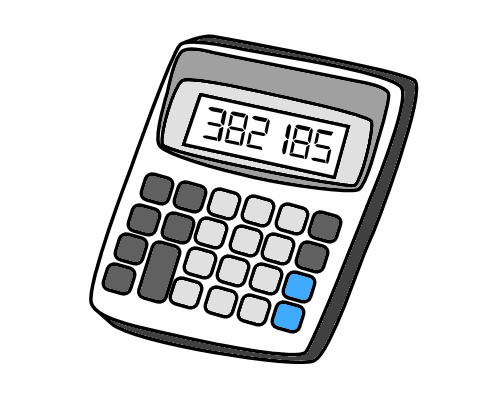 A small device that performs math calculations.
Triple Beam Balance
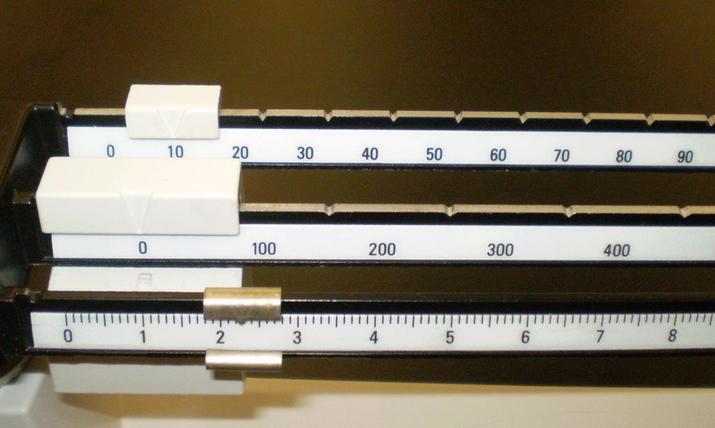 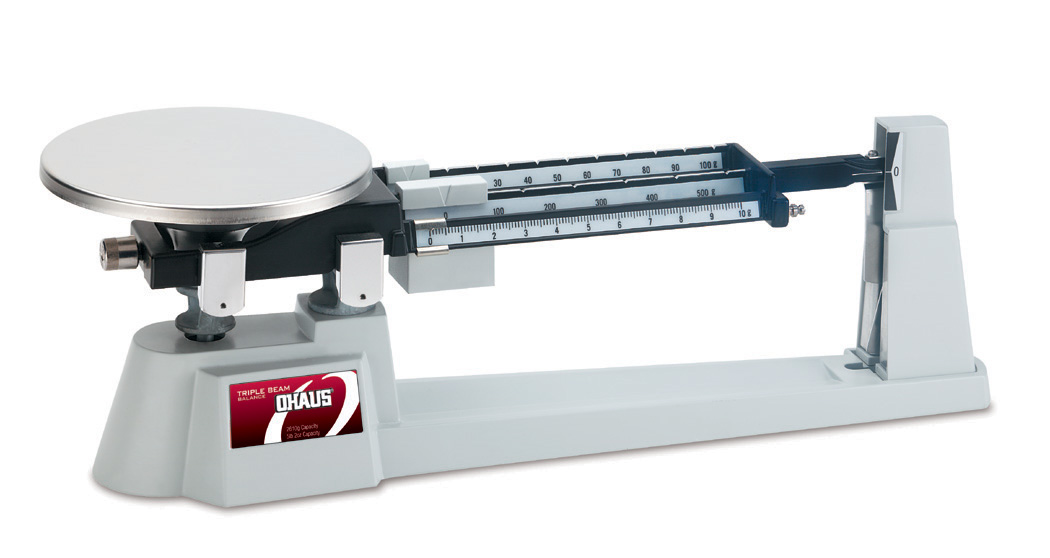 A balance used to determine mass.
Spring Scale
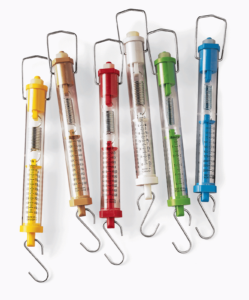 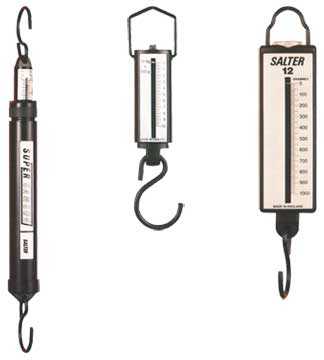 A balance that measures the weight by the tension of a spring.
Tongs
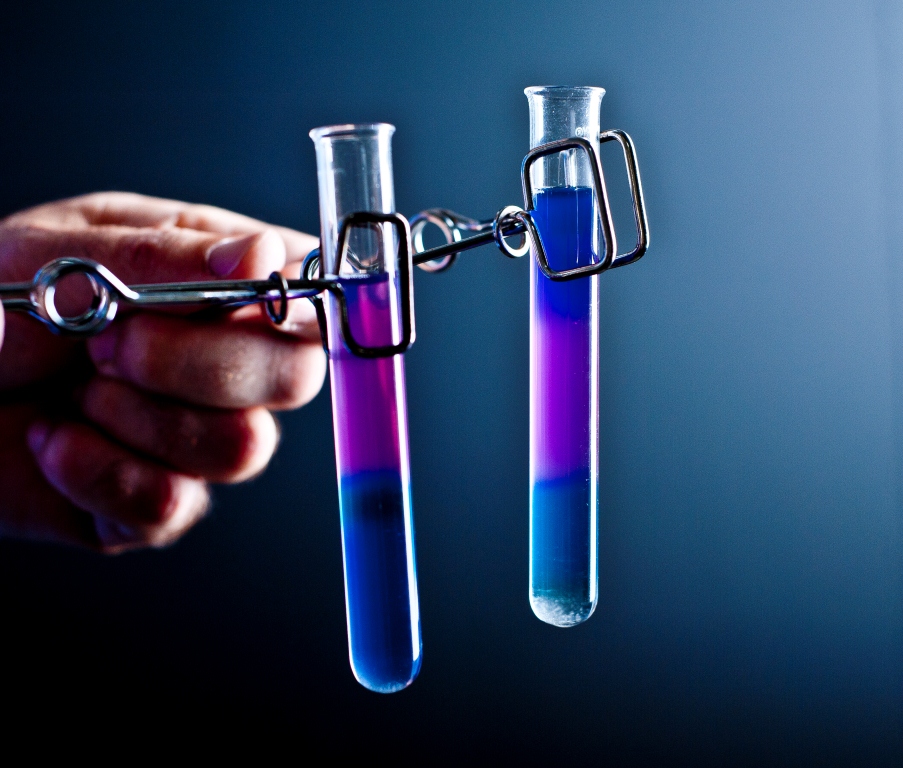 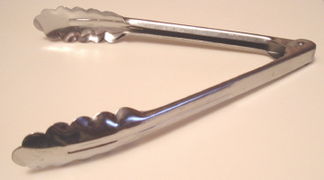 An instrument with two hinged arms used for lifting.
Pipette
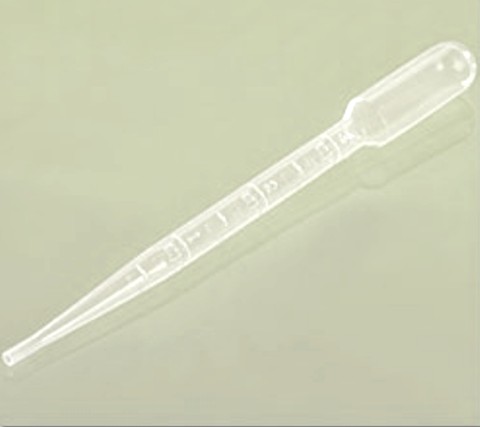 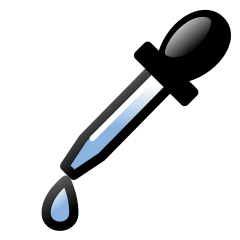 A slender tube used for transferring small amounts of liquid.
Thermometer
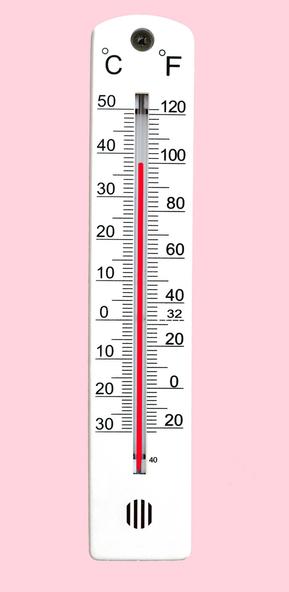 An instrument used for measuring temperature.
Microscope
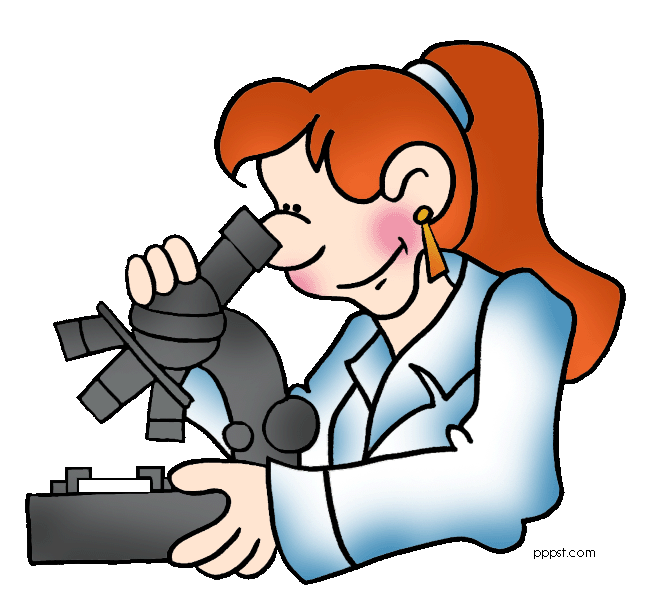 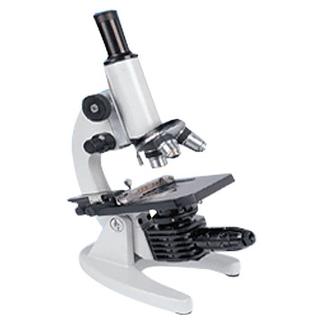 An instrument that produces a magnified image of a small object.
Hot Plate
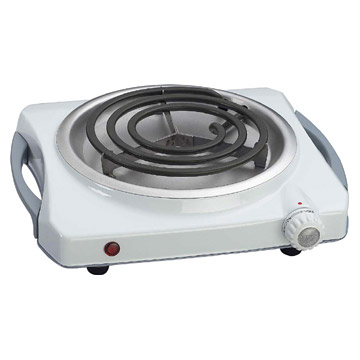 A portable cooking appliance.
Safety Goggles
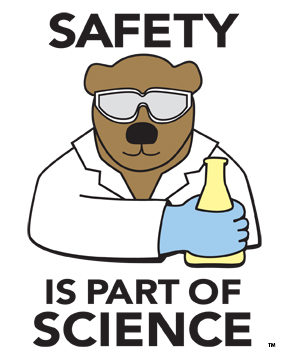 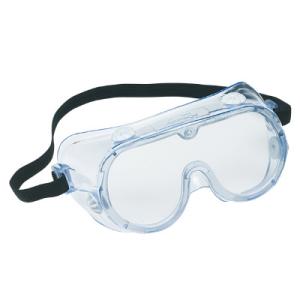 Protective eyewear.
Stop Watch
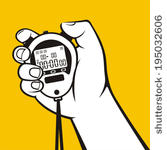 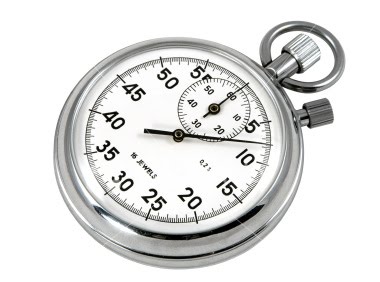 A type of watch used for precise timing of events.
Petri Dish
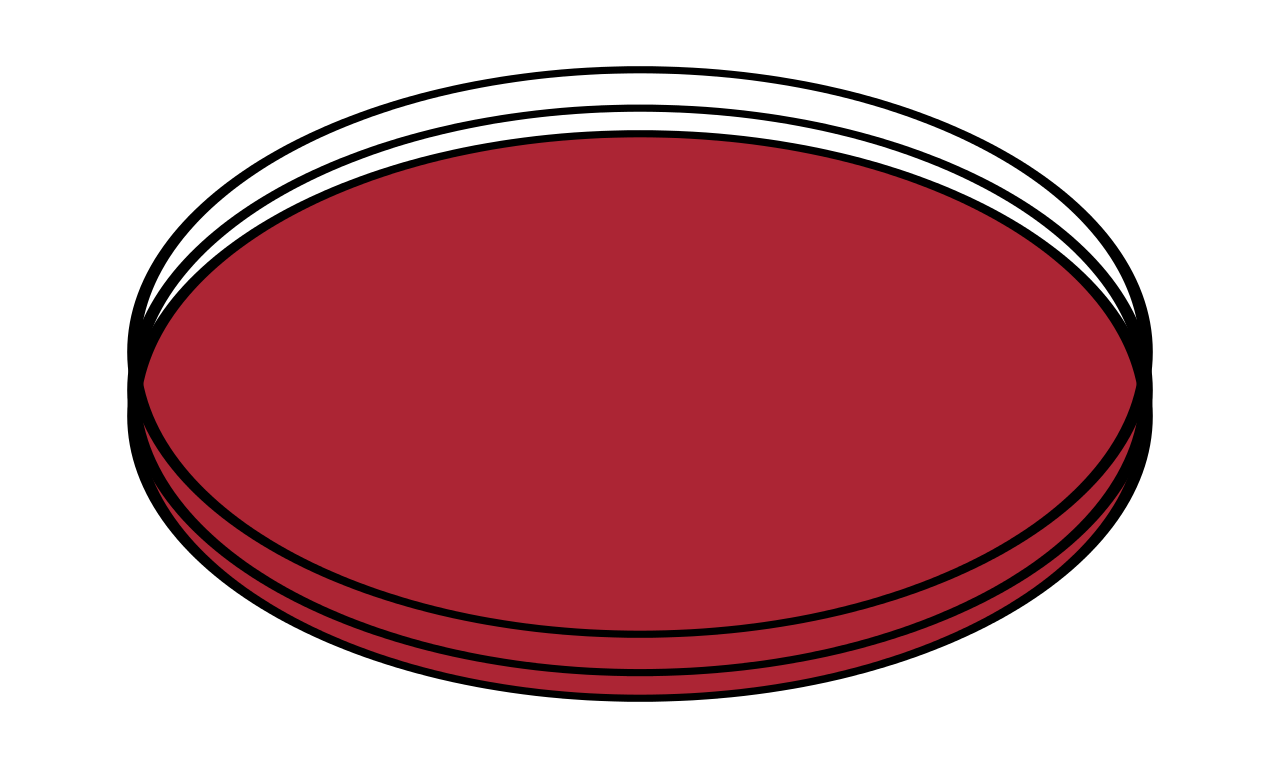 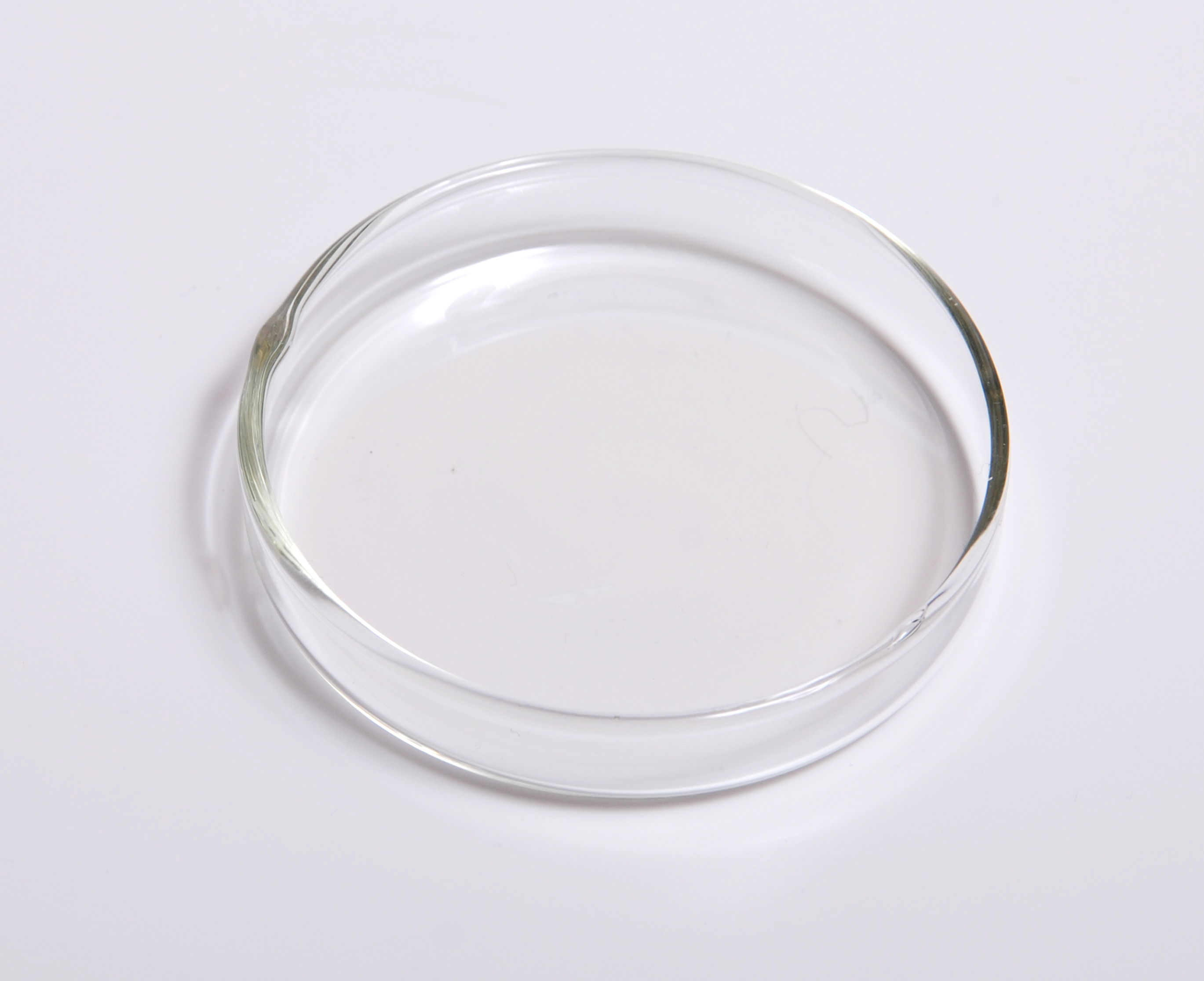 A shallow dish shaped like a circle with a loose fitting cover.
Beaker
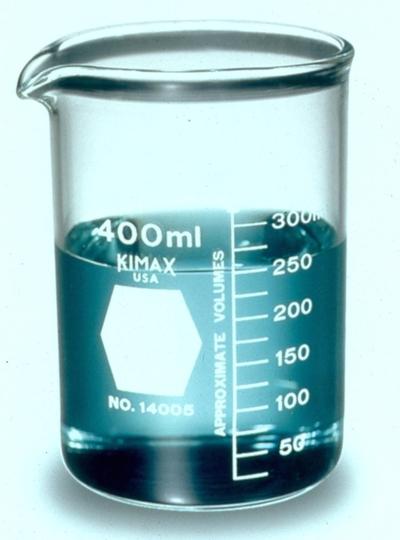 A glass container with a flat bottom shaped like a cylinder.
Compass
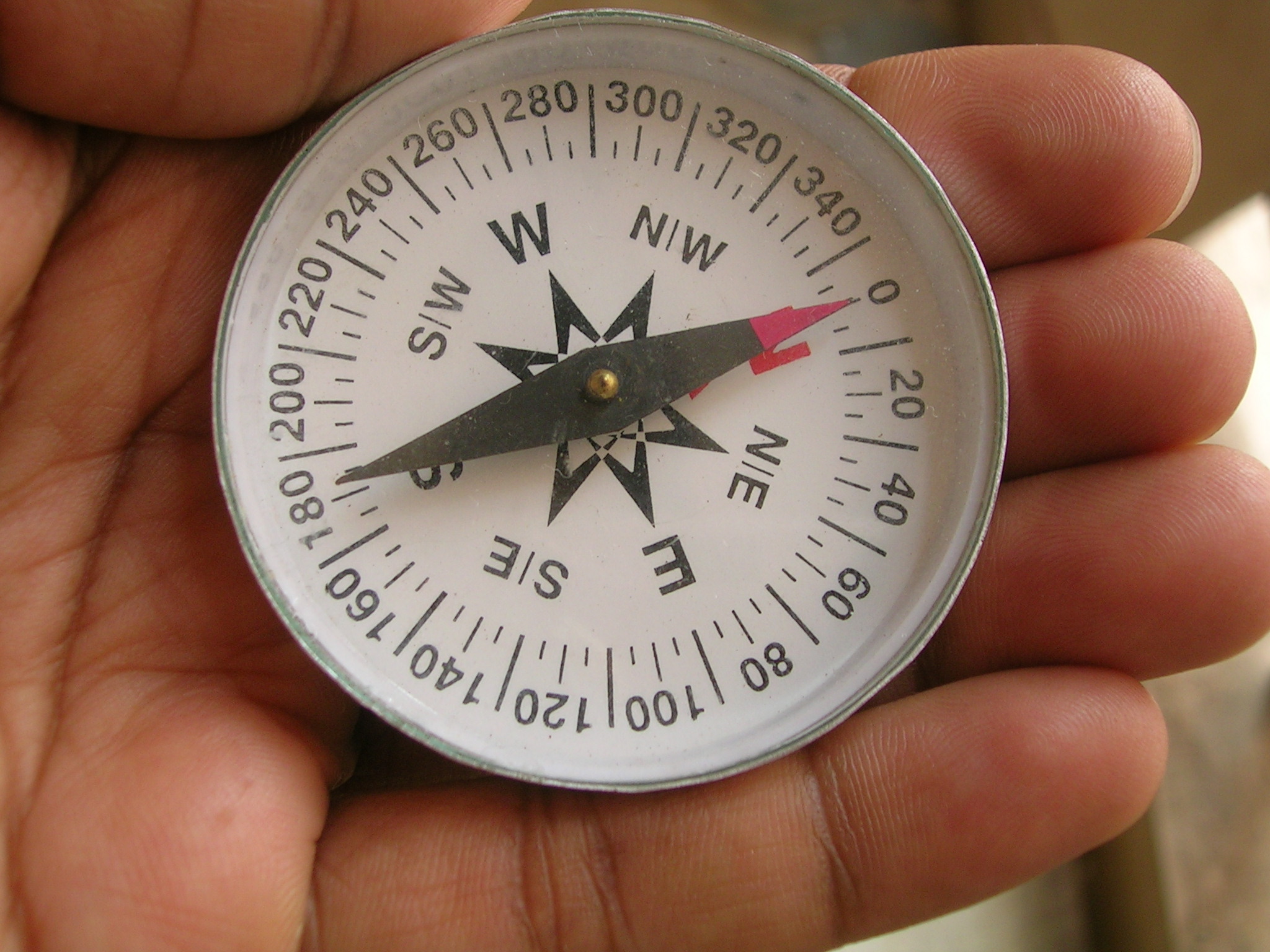 An instrument that determines direction.
Mortar and Pestal
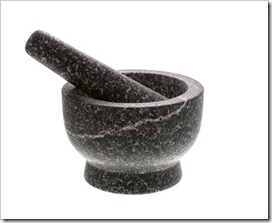 A device that is used for grinding.
Test Tube
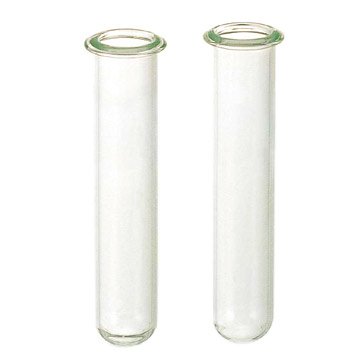 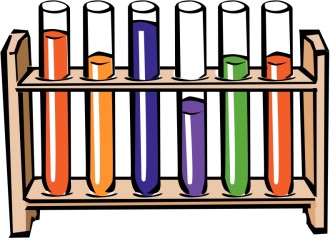 A hollow cylinder of thin glass with one closed end.
Rain Gauge
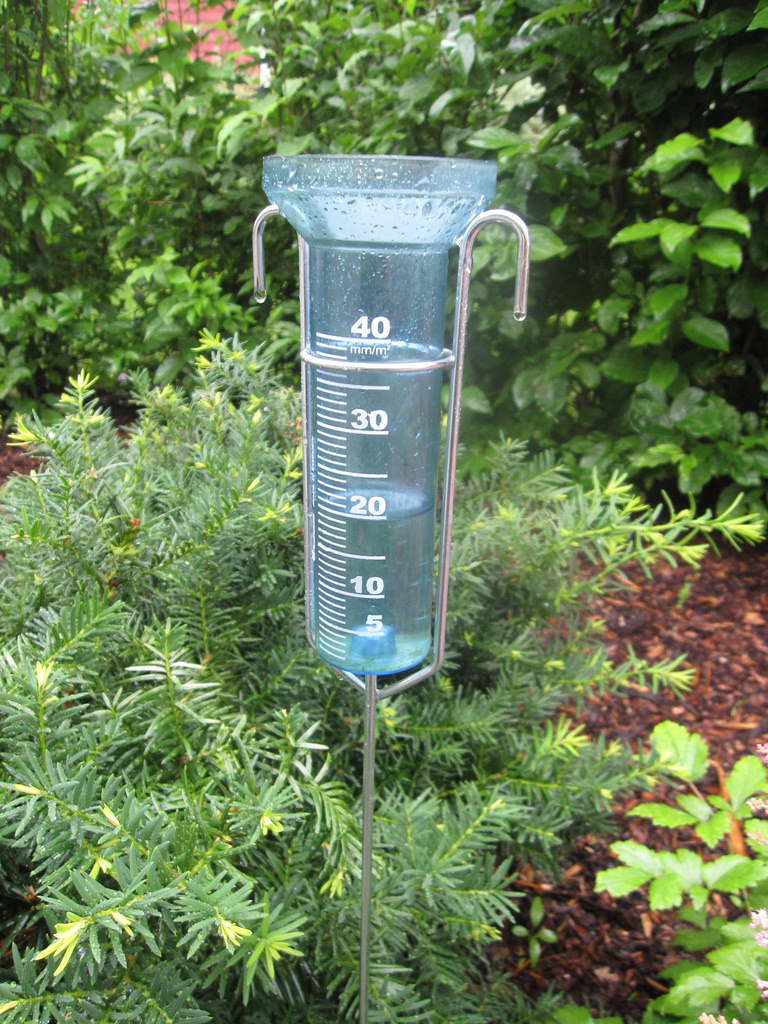 An instrument used for measuring rainfall.